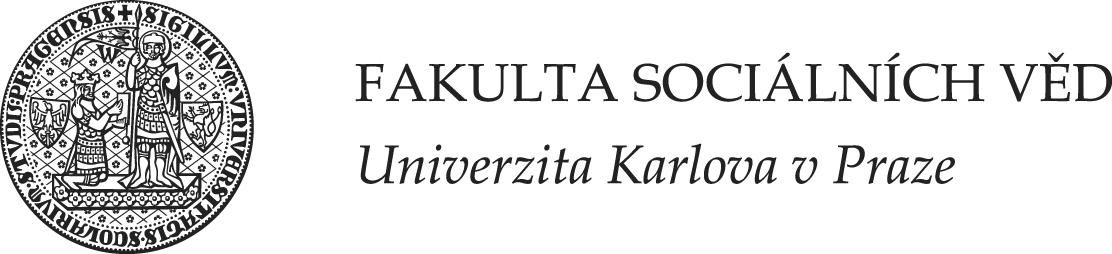 Humpolec v mentálních mapách
Výzkum provedený ve dnech 10.-17. 2. 2017
Mgr. Barbora Spalová, Ph.D.
Bc. Jan Tesárek, Mgr. Michaela Malá, 
Jakub Kyselovič, Petr Haas, 
Zuzana Roztočilová, Bc. Marie Úlehlová, 
Bc. Tereza Sedláčková
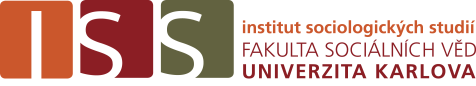 Vzorek konzultantů výzkumu
obyvatelé lokalit
vlastníci zahrádek
podnikatelé
zástupci 
-kulturních institucí, 
-církví,
- městské samosprávy, 
- spolků
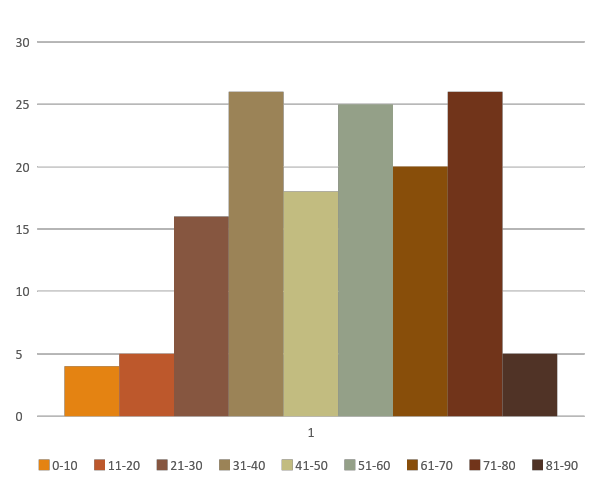 2
Humpolec pěti slovy
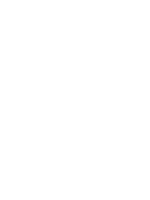 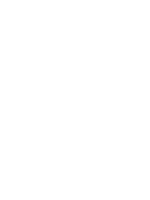 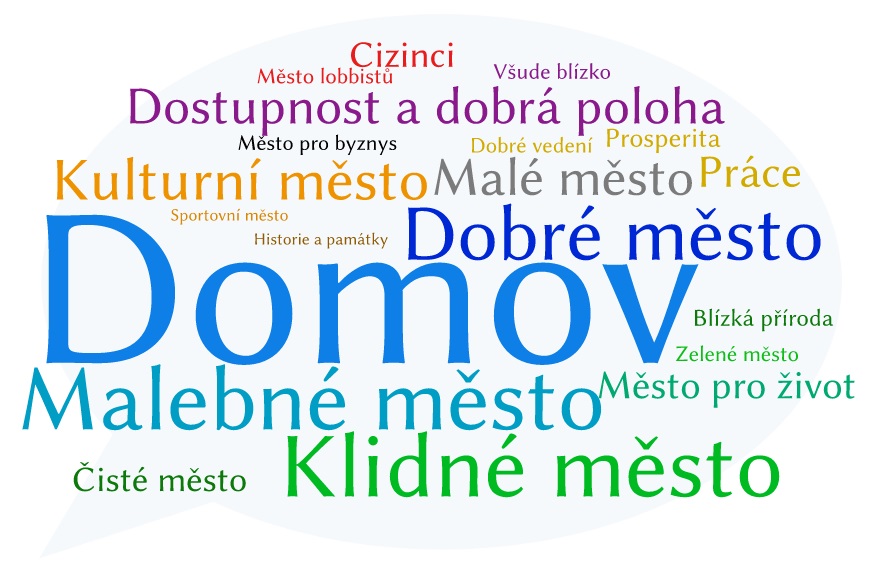 3
Typologie mentálních map Humpolce
Humpolec jako zelené okolí
Humpolec jako pohled
Humpolec jako osová struktura
Humpolec jako centralizovaná struktura
Humpolec jako historické památky
Humpolec jako dopravní situace
4
Humpolec jako zelené okolí
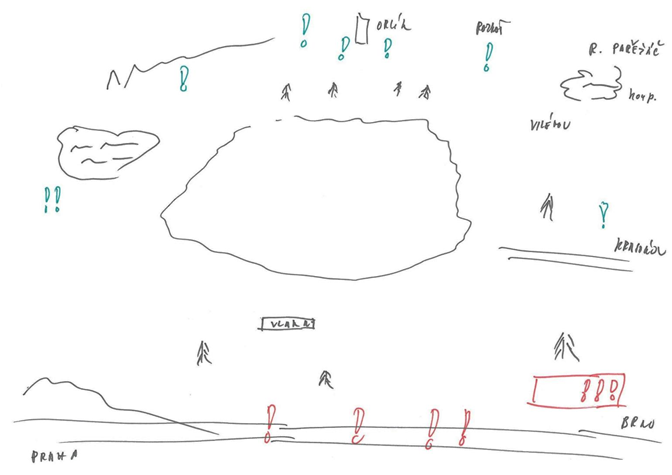 5
Humpolec jako zelené okolí
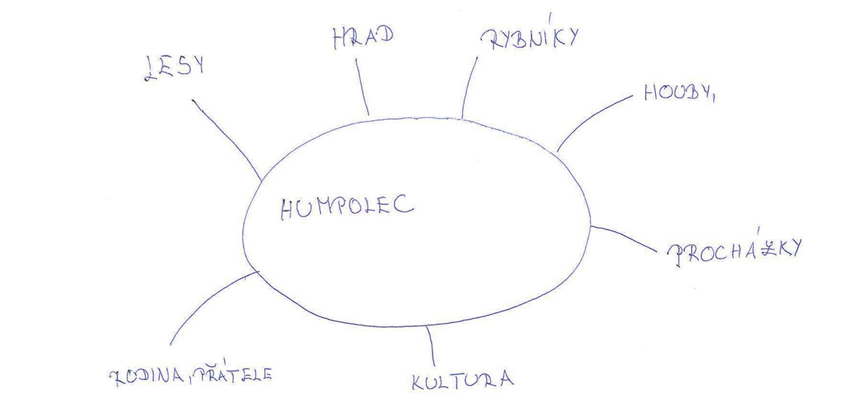 6
Humpolec jako pohled
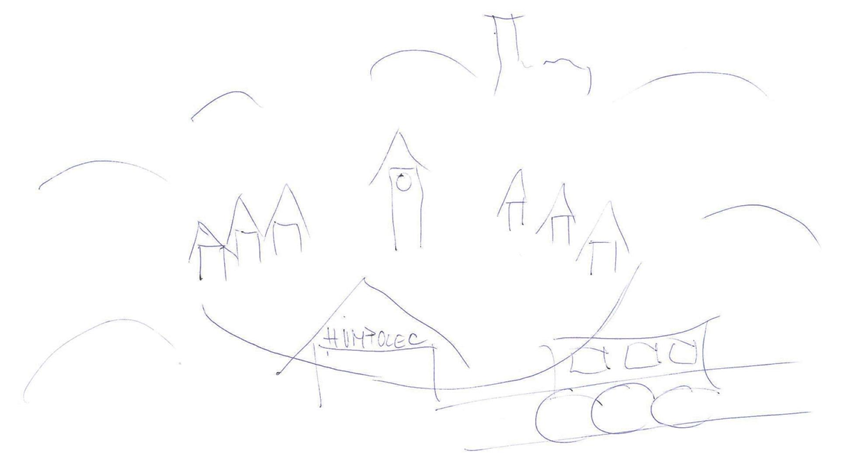 7
Humpolec jako pohled
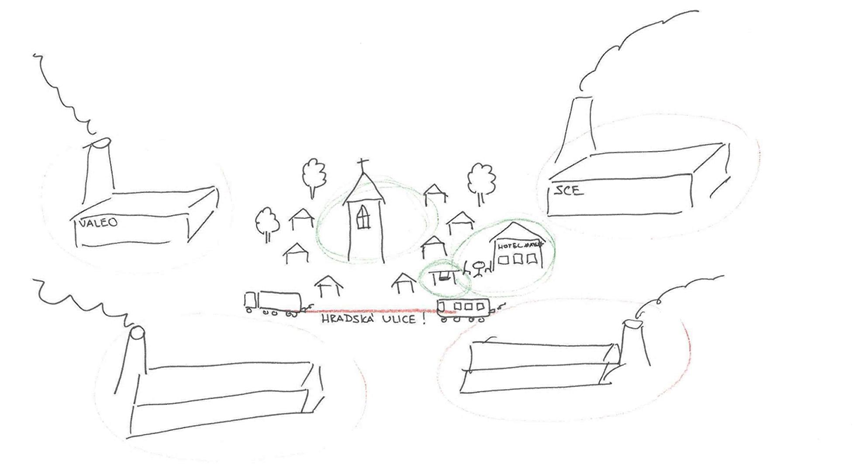 8
Humpolec jako osová struktura
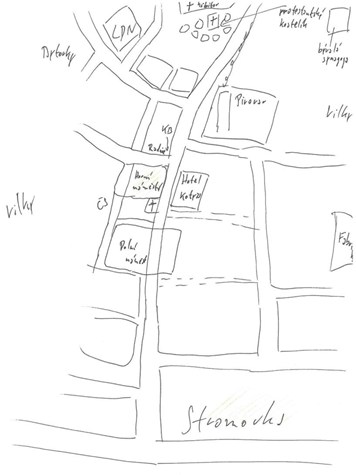 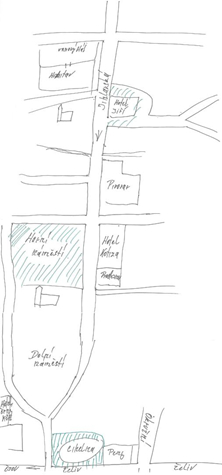 9
Humpolec jako centralizovaná struktura
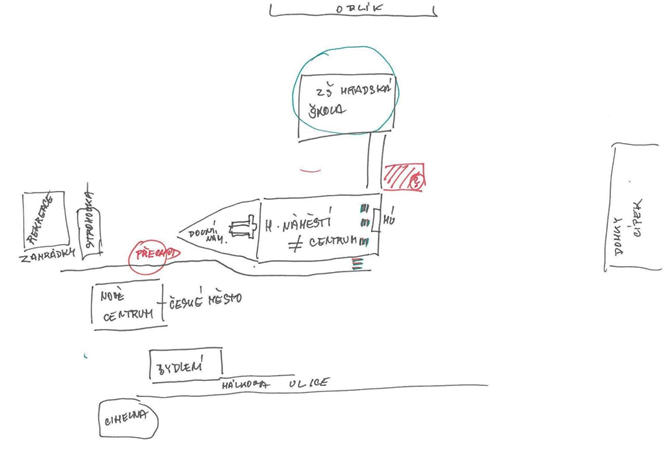 10
Humpolec jako historické památky
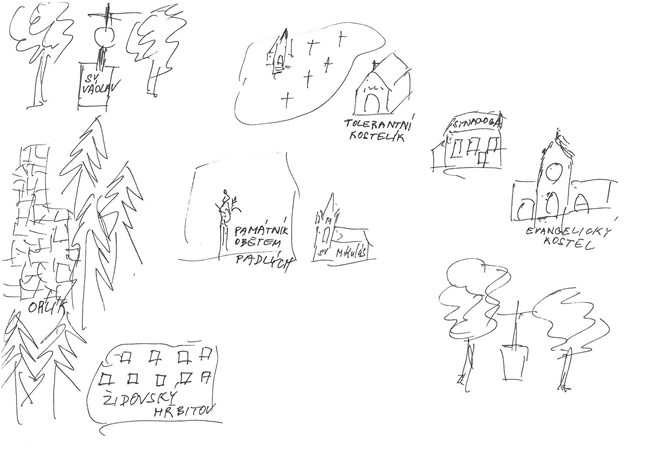 11
Humpolec jako dopravní situace
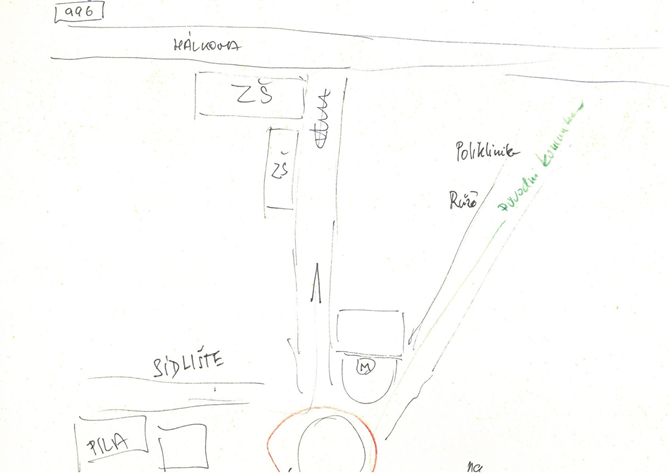 12
Humpolec jako dopravní situace
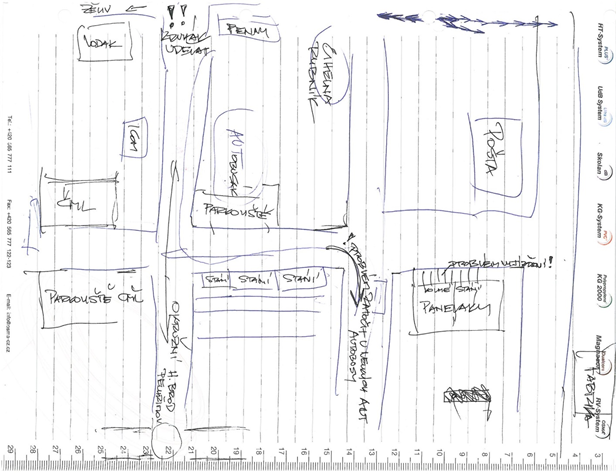 13
Charakteristika prvků mentálních map
Hranice města
Oblasti
Cesty
Uzly
Dominanty
14
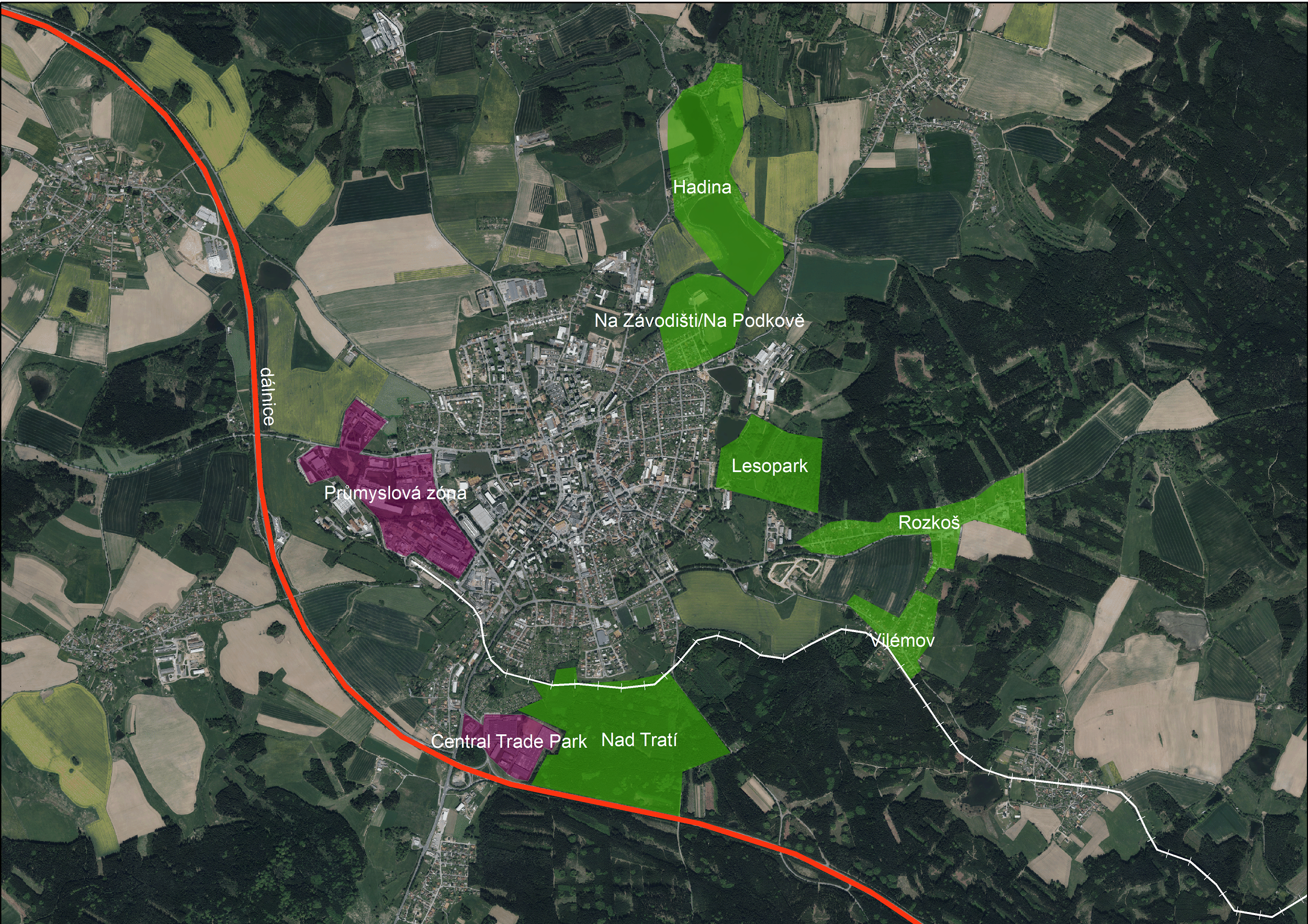 15
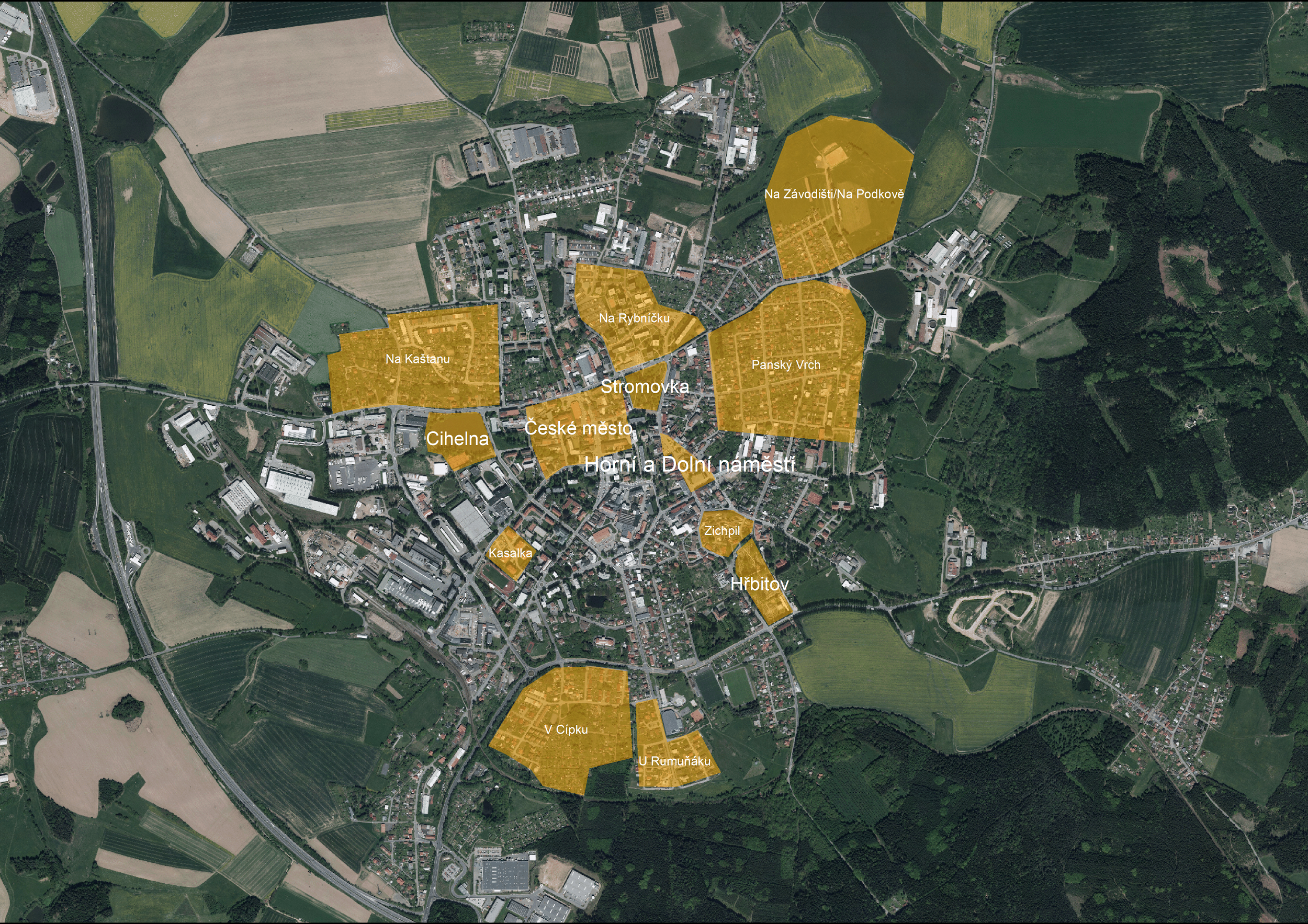 Prvky mentálních map: oblasti/distrikty
16
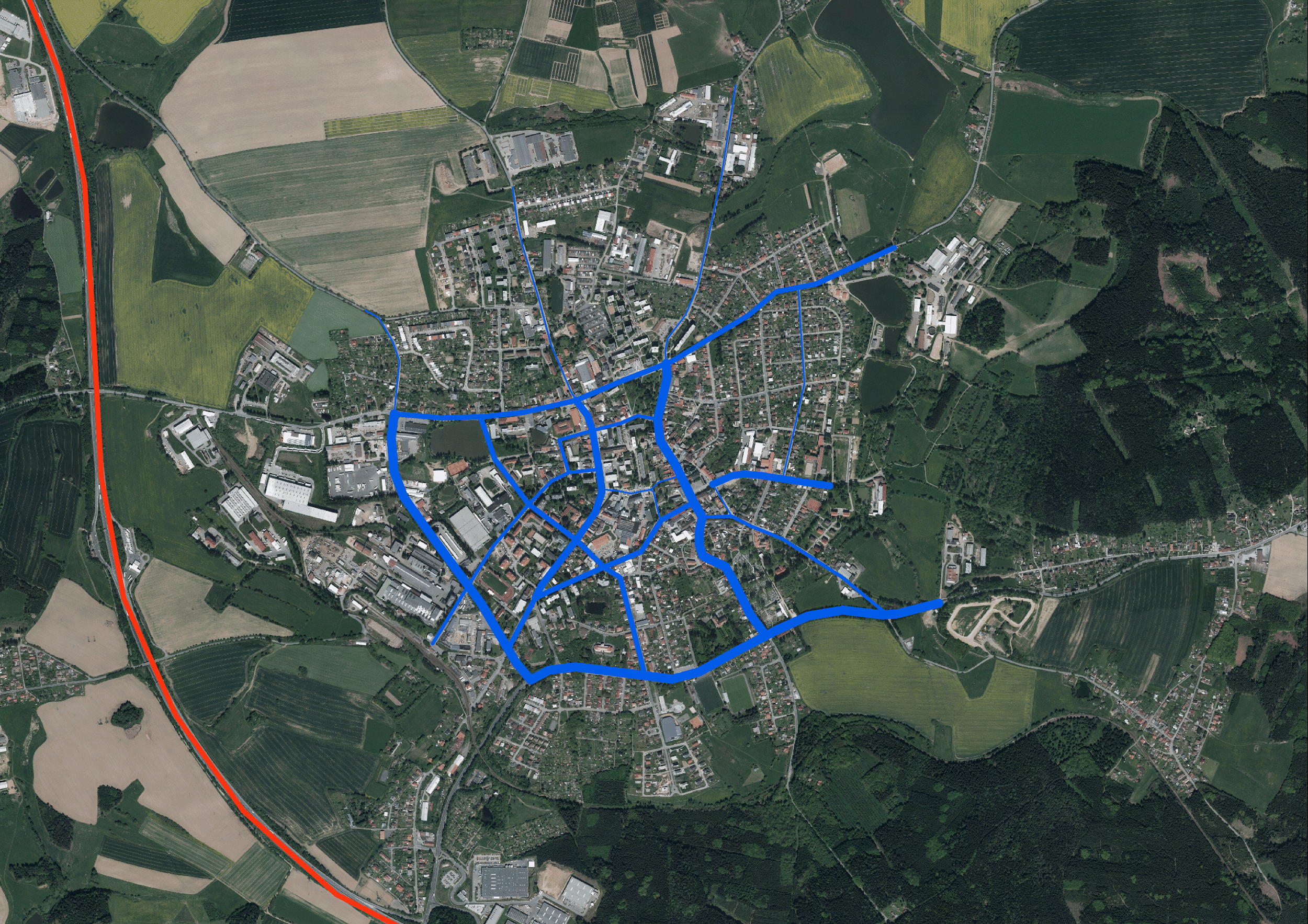 Prvky mentálních map: cesty
17
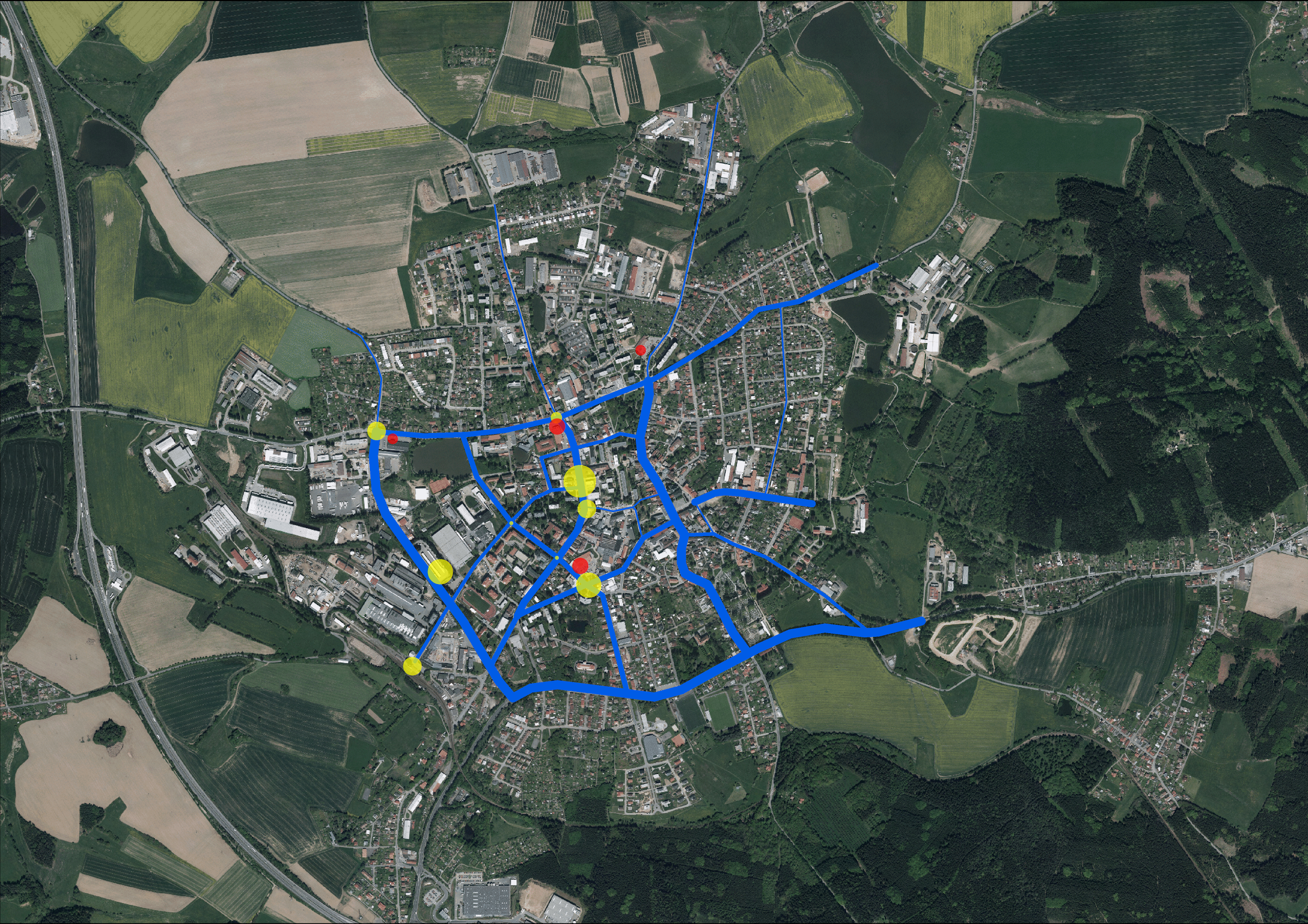 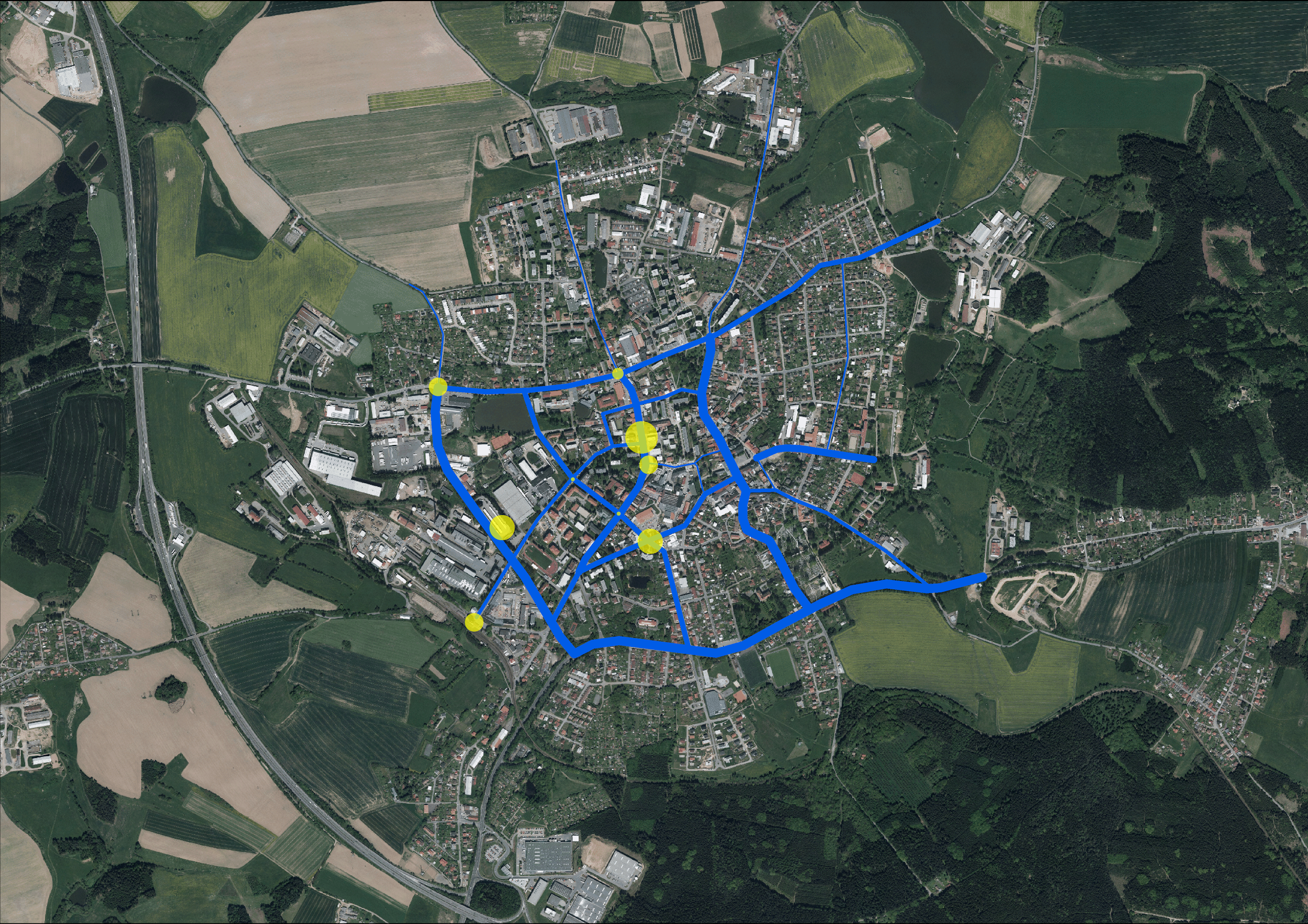 Prvky mentálních map: Uzly
18
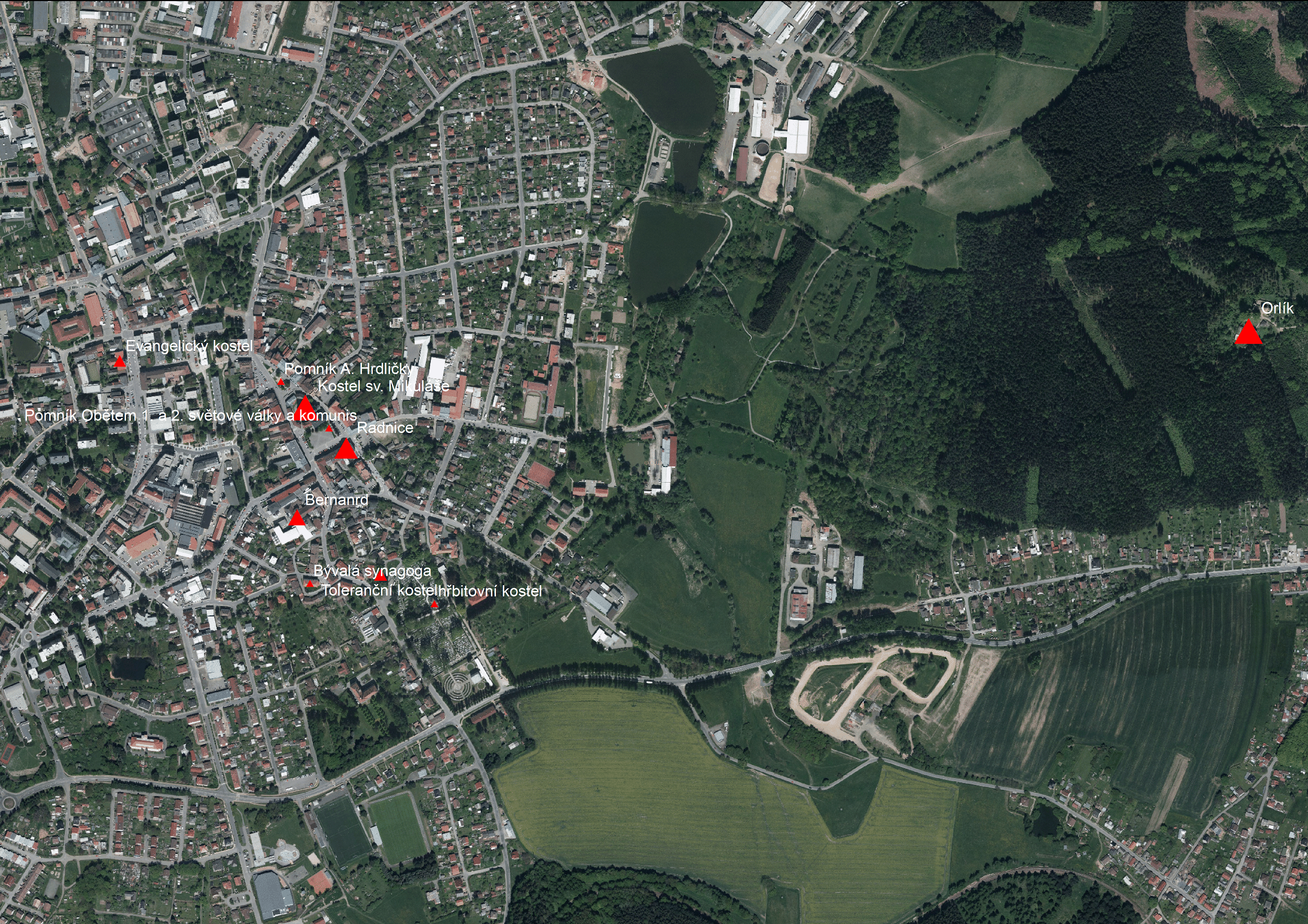 Prvky mentálních map: dominanty
19
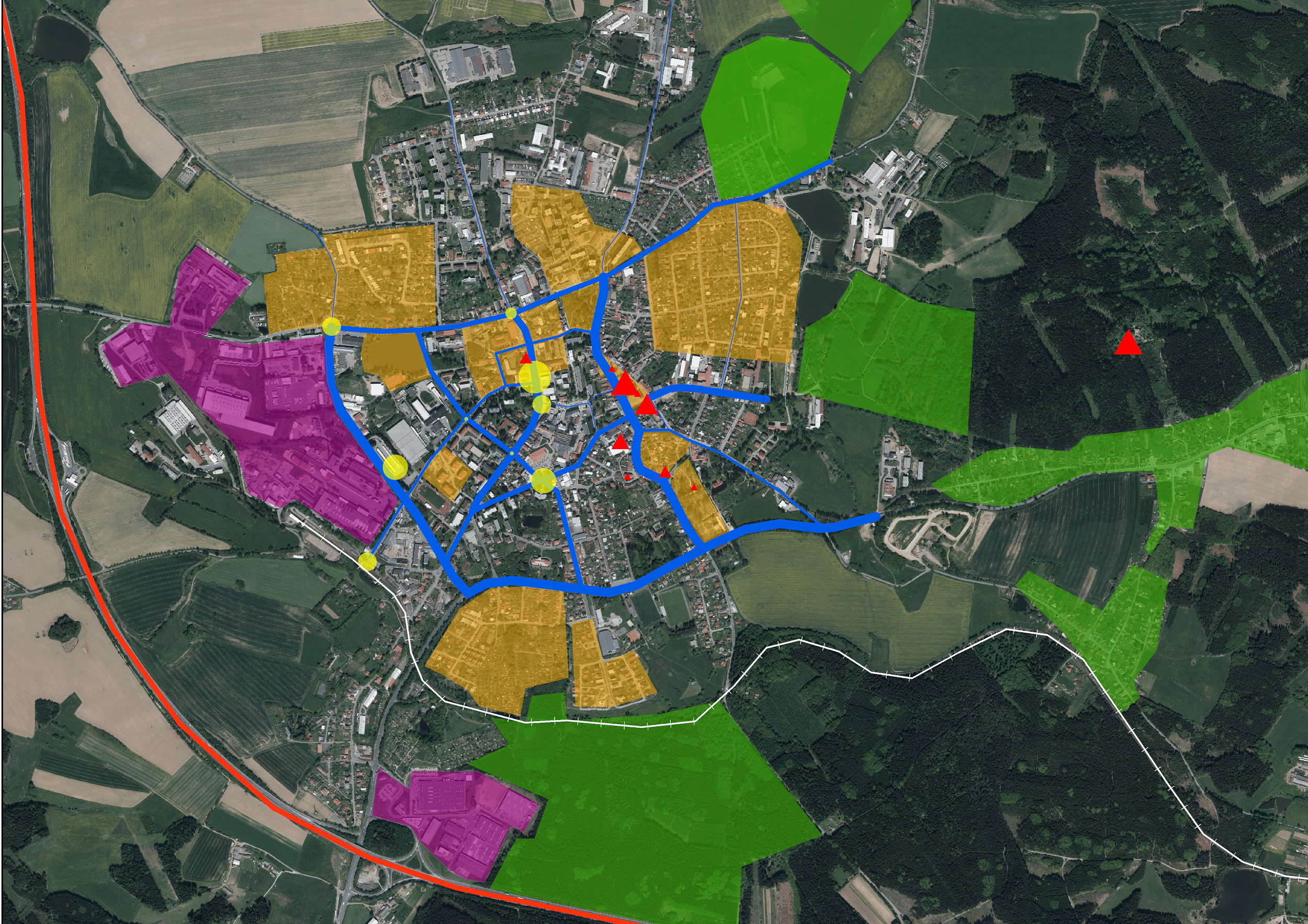 20
Oblíbená místa a žitý prostor
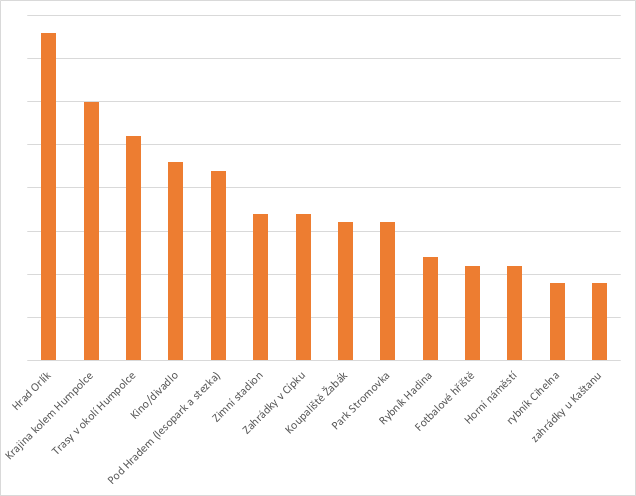 21
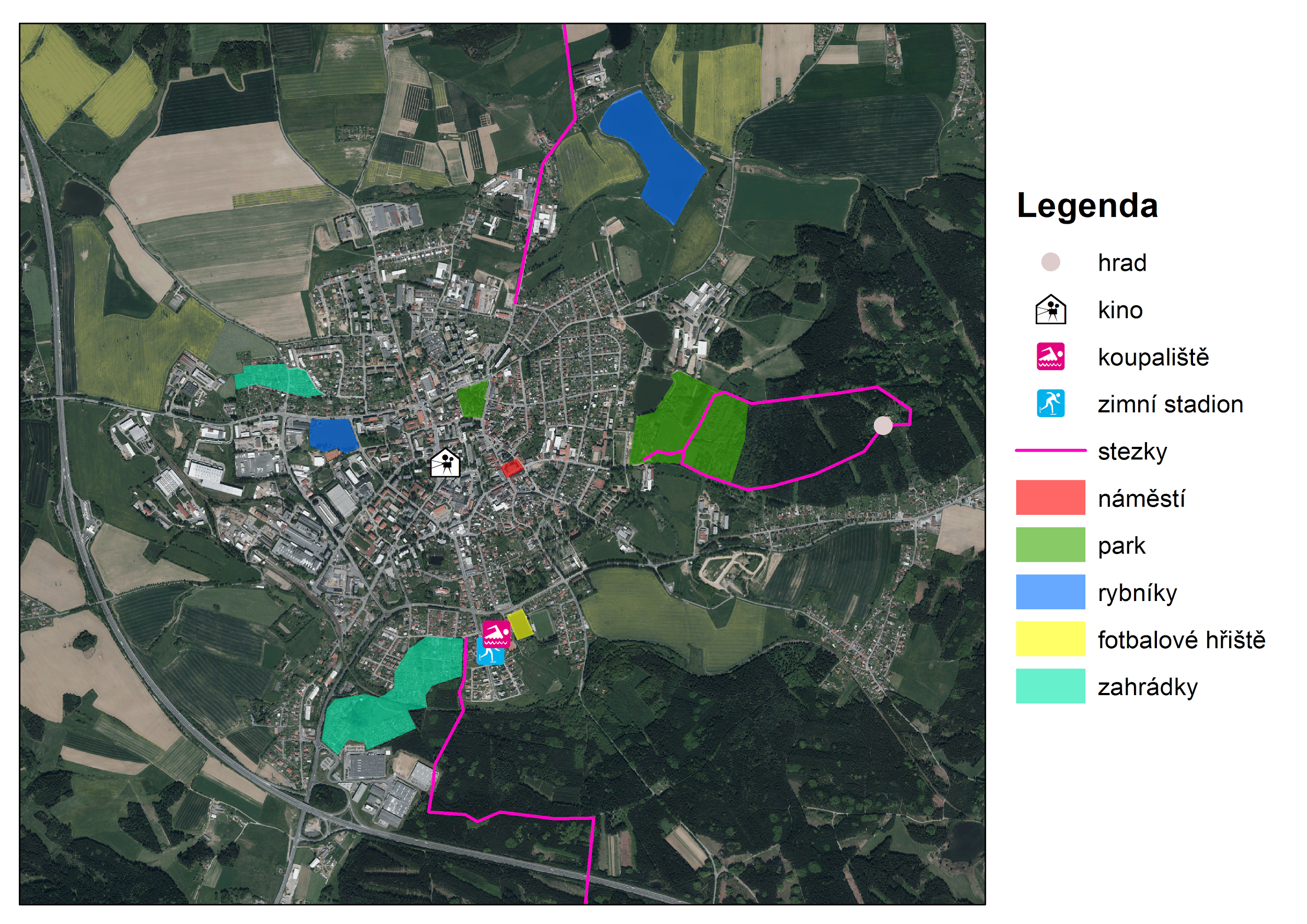 22
Problematická místa a nedostatky města
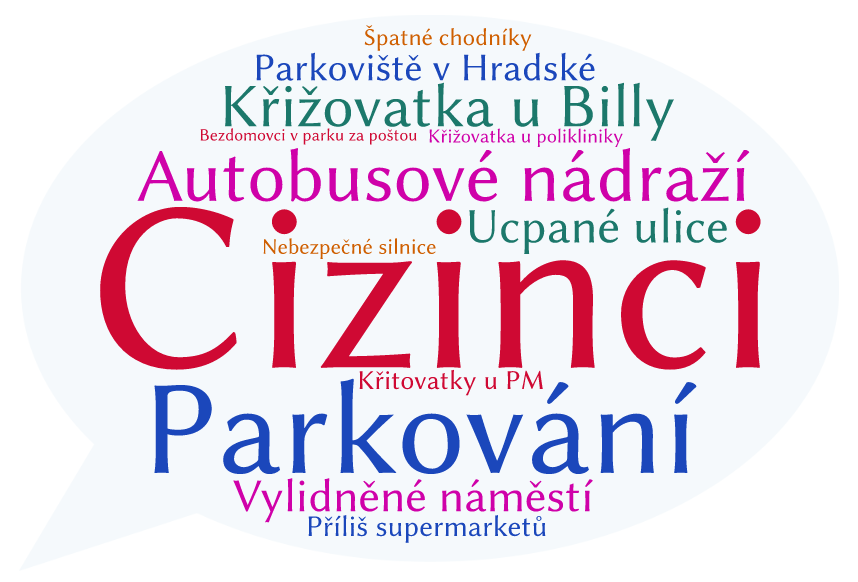 23
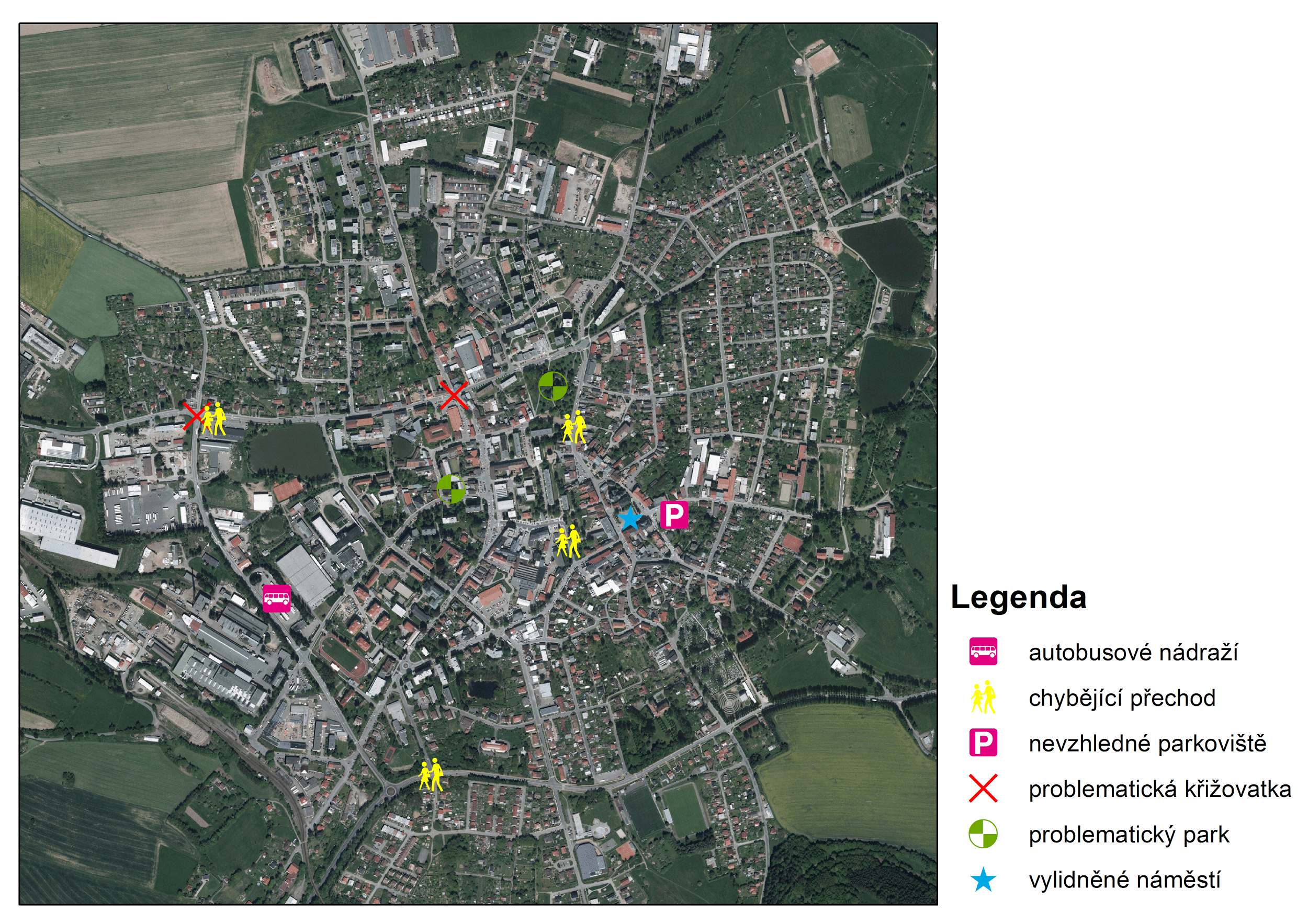 24
Veřejný prostor jako poměr vnější a vnitřní regulace
Vnitřní regulace: 
internalizovaný řád, který ovlivňuje chování a jednání lidí ve veřejném prostoru

 Vnější regulace: 
materiální nastavení prostoru, které jisté chování a jednání ne/umožňuje
25
Ne-řád ve městě
Co je cizí:
 opilci, feťáci, bezdomovci
 cizinci
 supermarkety

Co je nedemokratické:
 chybí prostor pro některé skupiny
 chybí prostor pro všechny


Co je neestetické a nefunkční:
 dopravní zatížení a parkování
 výkaly
 chaos ve městě

Co narušuje životní prostředí:
 průmyslové zóny
 příroda versus výstavba
26
Řád ve městě
Propojení s přírodou
 Upravenost, „čistotnost“
 Přiměřenost
27
Místní zdroje pro rozvoj veřejného prostoru
Svépomocné stavby, pečování, starost o veřejné
	My jsme si ty zahrádky tady vyloženě vydobyli z buše a my o ně pečujem a pečovat 	budem, Z_75_učitelka
 Houževnatost, pracovitost, střídmost, skromnost, odolnost
	Jsem otrlej Humpolák a nestydím se za to, M_52_pedagog
 Propojování sociálních sítí
	Je potřebovat investovat do sociálního kapitálu. Čelit individualizaci, 	propojovat, 	investovat do činností, které by propojovaly jednotlivé spolky. 	Možná je i bariéra, že se tu všichni znaj, M_50_manažer
 Silné emocionální pouto
28
Kam by se měl Humpolec ubírat?
Občanská vybavenost

Mně už ten bazén slibovali od mého mládí, do dneška není, nikdy se toho nedočkám, Z_65_důchodkyně

Komunitní centrum

Spíš než udělat město pro business, tak udělat město pro děti nebo pro rodiče s dětma, protože nemám kam chodit s dětma o víkendu, Z_30_na mateřské

Kultura

Měli by udělat něco pro to, aby se tady Humpolákům dobře žilo. Aby bylo víc kulturních akcí, aby se obyvatelé víc scházeli, Z_30_na mateřské

Parky, zeleň

Co vnímám jako problém, že se tady dost kácí. A přitom zdravý dřevo, nevím proč. Dost tu ubývá zeleně po Humpolci. V jednom tejdnu zmizelo třeba 10 stromů ze Stromovky. To je docela blbý. Dost lidí na to nadává, M_61-70_školník
29
Kam by se měl Humpolec ubírat?
Doprava ve městě

Ve městě je hrozně moc aut, chtělo by to více pěších zón. To pak taky souvisí se zajížděním kamiónů do města. Vedení by mělo rozhodnout, jestli Humpolec bude pro bydlení a zástavbu, nebo podnikání. Nepovedlo se tu rozdělit průmyslové a obytné zóny, M_51-60_učitelka

Business

Humpolec by měl být méně pro byznys a více pro život, víc se orientovat na potřeby mladých rodin, měl by být víc uzpůsobený pro mámy s dětmi, Z_28_sociální pracovnice

Cizinci

Zlepšit podmínky a plat, aby tam chtěli pracovat místí. Lidi nechtějí pracovat ve Valeu, protože jsou tam šílený podmínky, JM_Ž_30_kočárek

Sjednocené město

Chybí tady komplexní pohled na město. Není nikdo, kdo by to strategicky rozlišil. Každý si dělá na tom svým písečku. Strategický zastřešení tomu chybí, M_50_manažer.
30